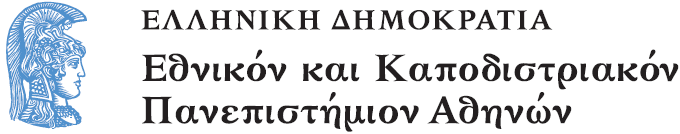 Computerlinguistik
Lehreinheit 3-4: Multilinguale Mensch-Maschine Kommunikation: Linguistische Aspekte und Anwendungen-2

Dr. Christina Alexandris 
Nationale Universität Athen
Deutsche Sprache und Literatur
Multilinguale Mensch-Maschine Kommunikation
Linguistische Aspekte und Anwendung
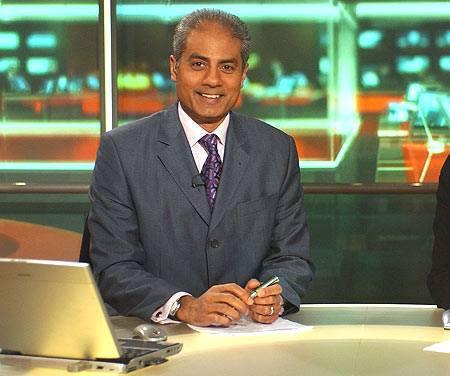 [1]
[2]
Was machtein System für die Verarbeitung natürlicher Sprache?
Wie „versteht“ der Computer die Sprache?
Kern aller Anwendungsbereiche der Computerlinguistik (1/2)
ist ein System für die Verarbeitung der natürlichen Sprache
(Natural Language Processing system – NLP System). 
So ein System für die Verarbeitung natürlicher Sprache kann die natürliche, bzw. „menschliche“ Sprache „verstehen“ und sie, anschlieβlich, auf verschiedenen Weisen, je nach der Anwendung des Systems, verarbeiten.
Der Vorgang der Verarbeitung kann je nach Struktur und Anwendungsbereich des Systems variieren.
Kern aller Anwendungsbereiche der Computerlinguistik (2/2)
Jedoch kann in groben Zügen dieser Vorgang in drei Phasen beschrieben werden: 
Ein System für die Verarbeitung natürlicher Sprache analysiert den (geschriebenen oder gesprochenen) Text, der vom System erkannt wird (Analyse), 
es verarbeitet den analysierten Text, je nach Art der Anwendung (Verarbeitung)
und generiert den Text in der gewünschten Form, je nach Art der Anwendung (Generierung).
Ein System für die Verarbeitung natürlicher Sprache enthält
(1) Datenbanken mit lexischen Einheiten und 
(2) Computerprogramme mit semantischen und morphosyntaktischen Regeln.
Das System enthält eine Datenbank aller von ihm erkennbaren Wörter (lexische Einheiten). 
Diese Datenbank bildet die lexischen Regeln der Sprache also eine Art „Liste“ oder „Wörterbuch“ mit allen erkennbaren Wörtern einer Sprache (oder meheren Sprachen, je nach der Anwendung).
Diese Datenbank, d.h. alle lexische Regeln, „kommuniziert“ mit den semantischen und morphosyntaktischen Regeln.
Die Programme mit den syntaktischen Regeln und den morphologischen Regeln,
sorgen dafür daß jeder Satz und jedes individuelle Wort des Satzes von dem System richtig verstanden, bzw. analysiert wird (Analyse). 
In einigen Anwendungen der Computerlinguistik zum Beispiel, in der automatischen Textverfassung oder in der maschinellen Übersetzung sorgen weitere syntaktische und morphologische Regeln dafür, daß jeder Satz und jedes individuelle Wort des Satzes von dem System richtig umgesetzt (Transfer) und erzeugt (Genereriung) wird, 
oder in der Syntax und der Morphologie der Zielsprache richtig umgesetzt und erzeugt wird (je nach der Art der Anwendung und der Phase des Prozesses bzw. Modul des Systems, in der diese morphosyntaktischen Programme aktiviert werden).
Die Programme mit den semantischen Regeln,
die in manchen Systemen mit den syntaktischen Regeln verknüpft sind, enthalten Informationen über die semantische Bedeutung jedes Wortes, 
oder in manchen Fällen jeder Äuβerung.
Grammatische Regeln die sowohl morphosyntaktische als auch semantische Informationen enthalten, haben die Form von Grammatikformalismen mit morphosyntaktischen und semantischen Merkmalsstrukturen.
Anwendungen und Probleme
Multilinguale Mensch - Maschine Kommunikation: Linguistische Aspekte und Anwendungen
Hier geht es um:
Anwendungen: 
Multilinguale Frage-Antwort-Systeme, Dialogsysteme (geschriebener und gesprochener Sprache)
Interaktive Maschinelle Übersetzung, bzw. Transkribierung 
Maschinelle Übersetzung in Frage-Antwort-Systemen, Dialogsystemen 
Multilinguale Hypermedia
und Daten aus älteren und neueren Projekten der Europäischen Union (EU-Projekte und Nationale Projekte)
Direkte Systeme – Transfer Systeme
Maschinelle Übersetzung
Direkte Systeme
In der direkten Übersetzung wird in der Phase der Analyse der ausgangsprachliche Text (Quelltext) morphologisch analysiert und zwar auf einer relativ oberfl ächennahen Beschreibungsebene. 
In der Phase des Transfers werden die aus der Phase der Analyse erzeugten morphosyntaktischen Einheiten direkt in die Zielsprache mit Hilfe eines bilingualen Wörterbuchs übersetzt. 
Diese morphosyntaktischen Einheiten, die eine aus dem ausgangssprachlichen Text gewonnene abstrakte Repräsentation bilden, sind sehr nahe am orginären Quelltext der Ausgangsprache.
Anschlieβend, werden in der Generierungsphase aus den in der Zielsprache übersetzten morphosyntaktischen Einheiten der Zielsprache Sätze bzw. Texte gebildet. 
In der Generierungsphase der direkten Systeme können einfache Operationen, wie die Veränderung der Wortreihenfolge, in der Zielsprache abgeschlossen werden (Dorna und Jekat, 2004).
Direkte Übersetzung
Die direkte Übersetzung, die auch als Übersetzungstrategie erster Generation bezeichnet wird, hat den Vorteil, dass der geringste Analyseaufwand verlangt wird, und dass die aus dem Quelltext gewonnene abstrakte Repräsentation sehr nahe am Quelltext ist. 
Der gröβte Nachteil der direkten Systeme ist, dass es oft vorkommt, dass die in der Generierungsphase erzeugten Sätze keine korrekte syntaktische Struktur haben (Vertan, 2002). 
Dieser Nachteil hängt sowohl mit der Einfachkeit der syntaktischen Operationen, die in der Generierungsphase aktiviert werden, als auch mit der oberfl ächennahen Beschreibungsebene der morphosyntaktischen Einheiten, die in der Phase der Analyse produziert werden, zusammen.
Direkte Systeme /Direkte Übersetzung
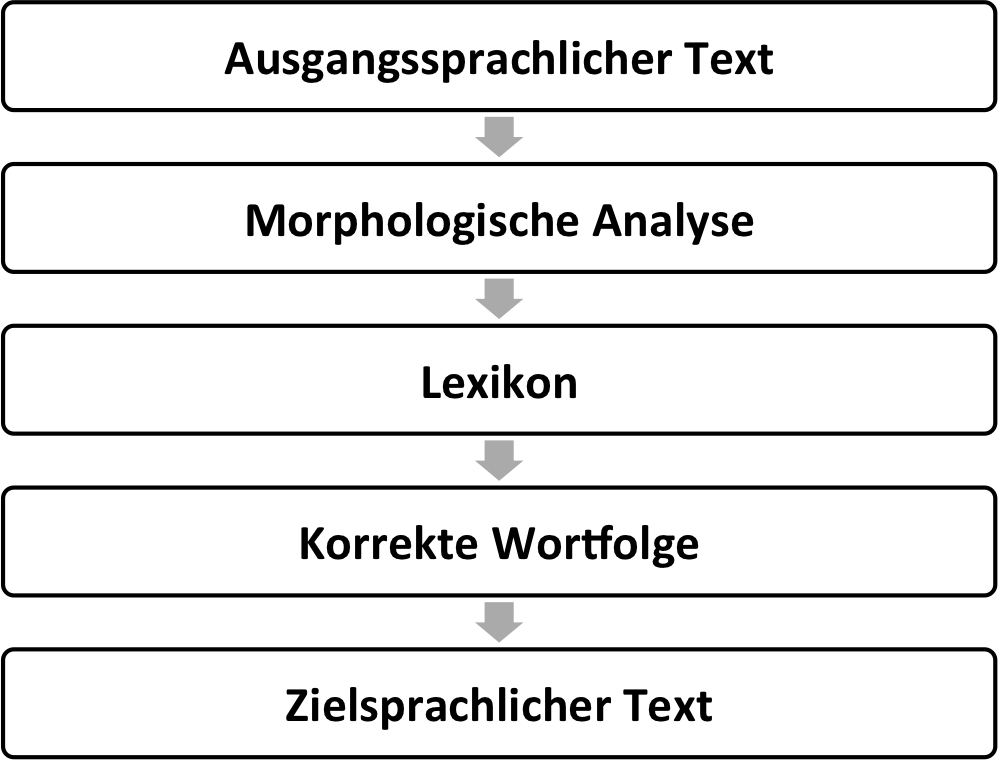 [3]
In den Transfer-Systemen
findet in der Phase der Analyse des Quelltexts eine gründlichere Verarbeitung der ausgangsprachlichen Einheiten auf einer tieferen Beschreibungsebene als in dem Ansatz der direkten Systeme statt.
 In dem Transferansatz besteht die Phase der Analyse des Quelltexts aus zwei Verarbeitungsphasen: In der ersten Phase der Analyse (Phase 1a) wird die quellsprachliche Eingabe geparst und semantisch analysiert. 
In der zweiten Phase der Analyse (Phase 1b) wird während des Parsings und der semantischen Analyse eine abstrakte Repräsentation des Inhalts und der syntaktischen Struktur der Quellsprache (Ausgangssprache) erstellt, die (normalerweise) über morphosyntaktische Idiosynkrasien einzelner Sprachen, wie Tempusrealisierung oder Flexion, abstrahiert.
Es muss bemerkt werden, dass diese abstrakte Repräsentation oft für jedes System verschieden ist (Dorna und Jekat, 2004).
Transfer Systeme
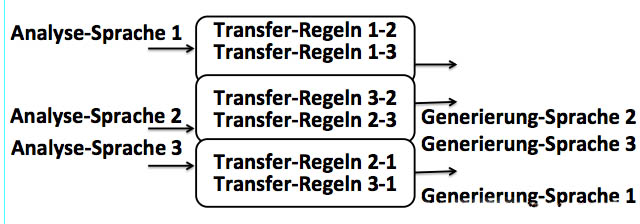 [4]
In der Phase des Transfers
wird die aus der Phase der Analyse erzeugte quellsprachliche Repräsentation durch Anwendung von Transferregeln in einer abstrakte Repräsentation des Inhalts und der syntaktischen Struktur der Zielsprache abgebildet . 
Transferregeln beschreiben Übersetzungsentsprechungen und oft können diese Regeln auch Kontextbeschreibungen enthalten. 
In der Phase der Generierung wird aus der vom Transfer erzeugten zielsprachlichen Repräsentation wieder eine natürlichsprachliche Ausgabe generiert. (Dorna und Jekat, 2004)
Divergenzen Lexikalische Lücken
Übersetzungsschwierigkeiten
Maschinelle Übersetzung Divergenzen
Beispiele aus Technischen Texten 
	(Lehrndorfer, 1996)
Beispiel :
Vorgangspassiv/Zustandspassiv: 
Die Datei wird geladen
=The file is loaded
Die Datei ist geladen
=The file is loaded
Beispiel :
Verbteil-Ellipse:
..be- und entladen
=to load and unload
Maschinelle Übersetzung Lexikalische Lücken
Typische Beispiele von Nichtenstprechungen oder „Lexikalische Lücken“ bezüglich des Sprachpaars Deutsch- Englisch:
Beispiel 1:
(D):  Gewalt (Macht), (Kraft), (Kontrolle), (Gewalttätigkeit)
(ENG): force, power,  violence, threat,  control (etc)
Beispiel 2:
(D): Muster
(ENG): design, model, pattern, specimen, stich (beim Stricken), prototype,  paragon (Vorbild)
Beispiel 3:
(D):  prüfen
(ENG): test, try, prove, check, survey, review, examine, audit, inspect, assay (etc)
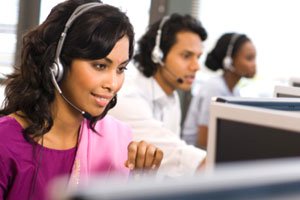 Der Interlingua-Ansatz
[5]
Maschinelle Übersetzung Gesprochener Texte in Dialogsystemen
Zu den Strategien der Maschinellen Übersetzung gehören auch die Interlingua Systeme,
die üblicherweise für die Maschinelle Übersetzung gesprochener Texte verwendet werden. 
In den Interlingua Systemen wird aus dem Quelltext der Aussgangssprache eine abstrakte Repräsentation, eine Interlingua, gewonnen, die neutral bezüglich aller im System verarbeiteten Sprachen sein soll.
Weil die Interlingua,
zumindest theoretisch, als sprachunabhängige Zwischenrepräsentation vollkommen unabhängig von der Quellsprache ist, ist keine Transferphase notwendig. 
Diese sprachunabhängige Zwischenrepräsentation dient sowohl für die Analyse der Eingabe als auch für eine zielsprachliche Textgenerierung.
Die Phase der Generierung ist im Interlingua-Ansatz am aufwendigsten, denn die sprachunabhängige Zwischenrepräsentation (die meistens einen relativ großen Abstraktionsgrad hat) muss in zielsprachliche Repräsentationen umgesetzt werden. (Dorna und Jekat, 2004).
Die Interlingua-Systeme,
die auch als Übersetzungstrategie 2. Generation bezeichnet werden, haben den Vorteil, dass sie Sprachunabhängig sind und dass somit die Übersetzung des erzeugten zielsprachigen Textes wieder in der Quellsprache („back-translation“) möglich ist, auch für eine Systemüberprüfung (v. Hahn, 2001 - Vertan, 2002).
 Dass die Entwicklung bzw. die Darstellung der sprachunabhängigen Zwischenrepräsentation schwer ist, gehört zu den Nachteilen der Interlingua-Systeme (v. Hahn, 2001 - Vertan, 2002). 
Interlingua-Systeme werden oft für multilinguale MÜ Systeme benutzt, weil die Interlingua unabhängig von der Quellsprache (Ausgangssprache) ist.
Interlingua MT model
[6]
Struktur der Interlingua (1/3)
In der Struktur der Interlingua wird der Satztyp (sentence-type) angegeben, 
sowie eine Stichwortartige Zusammenfassung des semantischen Inhalts der Äuβerung, die als „Rahmen“ (frame) bezeichnet wird.  
In dem vorliegenden Beispiel enthält der „Rahmen“ das Stichwort „besetzt“. 
Die weiteren wichtigsten Komponenten der Bedeutung der Äuβerung werden in der Struktur des Rahmens (frame) von den Repräsentationen „wer“, „was“ und „wann“ beschrieben.
Struktur der Interlingua (2/3)
Das folgende Beispiel stammt aus einem System für die Maschinelle Übersetzung gesprochener Texte im Bereich der Termin-Vereinbarungen. 
Aus der gesprochenen Äuβerung: „Am Montag habe ich leider eine Konferenz“ werden diejenigen Wendungen (Stichwörter – keywords) ausgewählt, die als die wichtigsten Komponenten der Bedeutung der Äuβerung erfasst werden können.
Diese Wendungen sind die Wörter „Montag“, „Konferenz“ und „ich“.
 In dem restriktiven Anwendungsgebiet der Vereinbarungen, die Wendung „Konferenz“ ist mit der Bedeutung „besetzt“ verknüpft.
Struktur der Interlingua (3/3)
Das bedeutet, daß man schon andere Aktivitäten geplant hat, die man in der Kommunikation erwähnt, um zu beweisen, daß eine vorgeschlagene Zeit nicht günstig ist. 
Die zwei anderen wichtigsten Komponenten der Bedeutung der Äuβerung beziehen sich auf die Zeit („Montag“) und auf die Person, die die Konferenz hat.
Es könnte die Möglichkeit bestehen, daß sich die Person, auf der sich die Bedeutung bezieht, nicht unbedingt der Sprecher ist, zum Beispiel: „Am Montag hat mein Partner leider eine Konferenz, also können wir nicht kommen.“
Beispiel
Gesprochene Äuβerung: "Am Montag habe ich leider eine Konferenz"(aus dem Babel-Verbmobil Korpus, Universität Bremen, 1998)Vom System erzeugte entsprechende Interlingua:(Alexandris, 1995) http://verbmobil.dfki.de/
((speech-act (*or* *state-constraint *reject))
  (sentence-type *state)
  (frame *booked)
  (who ((frame *i))
  (what ((frame *conference)    
              (specifier indefinite))
  (when ((frame *simple-time)
               (day-of-week Monday))))
Problem - 4 Typische Probleme:
Satzinhalt (“frame”): 
Entsprechungen: 
(“Booked”, “Bad”, “Busy”, “Out-of-town”)
Habe eine Verabredung
Habe keine Zeit 
Bin ich nicht da
Muss ich weg
Ist für mich nicht gut 
Muss ich zu einer Konferenz
[7]
http://verbmobil.dfki.de/
Typische Probleme:
Zeitangaben:
Beispiel-1: 
(time-of-day):
Nachmittag = afternoon (ab 12:00, ab 15:00, ab 17:00 bis 19:00?)
Abend = evening (ab 17:00, ab 19:00 bis 22:00?)
Beispiel-2:
(rel-time):
in wenigen Minuten
In a few minutes (Gr: “in zwei Minuten” = Wendung)
Beispiel-3:
(simple-time): 
Halb zehn (10:30)
Zehn uhr dreissig (10:30)
[7]
http://verbmobil.dfki.de/
Satzinhalt: Entsprechungen: Multitasking Verbs: www.polias.gr  und aus einem Griechischen Dialogsystem für Verbraucherbeschwerungen (Nottas et al., 2007).
Satzinhalt (“frame”): 
Beispiel 1: 
Entsprechungen: 
(“Type-of-Product”, “Type-of-Complaint”)
I bought this yoghurt
I got this yoghurt 
This is about a yoghurt 
I was given this yoghurt
I have this yoghurt here
Entsprechungen: 
(“Type-of-Complaint”)
I saw some misguiding information on the label
There is misguiding information on the label
They give misguiding information on the label
Misguiding information is shown on the label
This is about misguiding information on the label
Literaturverzeichnis
Alexandris, C., Fotinea, S-E and Efthimiou, E. (2005). Emphasis as an Extra-Linguistic Marker for Resolving Spatial and Temporal Ambiguities in Machine Translation for a Speech-to-Speech System involving Greek. In: Proceedings of the 3rd International Conference on Universal Access in Human-Computer Interaction (UAHCI 2005), 22-27 July 2005, Las Vegas, Nevada, USA. 
Alexandris, C. (2003). Translational Issues in the Sublanguage of Written and Spoken Journalistic Texts in Modern Greek. In: Proceedings of the International Conference on Choice and Difference in Translation, Athens 2003, 287-307.
Bateman, J, Paris, C. (2004). Benützermodellierung. In:Computerlinguistik und Sprachtechnologie, Eine Einführung, Carstensen, K.U., Ebert, C., Endriss, C., Jekat, S., Klabunde, R., Langer, H. (Hrsg.), 2te überarbeitete und erweiterte Auflage, München: Spektrum Akademischer Verlag. 
Cohen, P., Johnston, M., McGee, D., Oviatt, S., Pittman, J., Smith, I., Chen, L., and Clow, J. (1997). Quickset: Multimodal interaction for distributed applications. In¨Proceedings of the 5th ACM International Multimedia Conference, pages 31-40.
Dorna, M., Jekat, S. (2004). Maschinelle und computergestützte Übersetzung. In:Computerlinguistik und Sprachtechnologie, Eine Einführung, Carstensen, K.U., Ebert, C., Endriss, C., Jekat, S., Klabunde, R., Langer, H. (Hrsg.), 2te überarbeitete und erweiterte Auflage, München: Spektrum Akademischer Verlag. 
Fairclough, N. (2001). Language and Power. Pearson Education, Upper Saddle River, NJ . 
Forrester, M. (1996). Psychology of Language. SAGE Publications, Thousand Oaks, CA, USA.
Hatim, B. (1997). Communication Across Cultures: Translation Theory and Contrastive Text Linguistics, University of Exeter Press.
Jurafsky, D., Martin, J. (2008). Speech and Language Processing, an Introduction to Natural Language Processing, Computational Linguistics and Speech Recognition, 2nd edition, Prentice Hall series in Artificial Intelligence, Pearson Education, Upper Saddle River, NJ, USA.
Literaturverzeichnis
Kellner, A. (2004). Dialogsysteme. In: Computerlinguistik und Sprachtechnologie, Eine Einführung, Carstensen, K.U., Ebert, C., Endriss, C., Jekat, S., Klabunde, R., Langer, H. (Hrsg.), 2te überarbeitete und erweiterte Auflage, München: Spektrum Akademischer Verlag. 
Lehrndorfer A. (1996). Kontrolliertes Deutsch: Linguistische und Sprachpsychologische Leitlinien für eine (maschniell) kontrollierte Sprache in der technischen Dokumentation, Tübingen: Narr.
Moegele, H., Moritz Kaiser, M., Schiely, F. (2006). SmartWeb UMTS Speech Data Collection, The SmartWeb Handheld Corpus. In: Proceedings of  LREC 2006, Genova, Italy, pp. 2106-2111.
Müller, S. (1998):  Babel 1.50, Web-Interface, Universität Bremen.
v. Hahn, W. (2001). Maschinelle Übersetzung,  Proseminar der Fakultät für Informatik, Universität Hamburg.
Hanneforth, T. (2001). Was ist Computerlinguistik?, Übersicht des Computerlinguistikprograms, Institut für Linguistik, Universität Potsdam.
Shriberg, E, Stolcke, A., Stone, L., Bratt, H., Ferrer, L. and Sömnez, K. (2003). Harnessing Speech Prosody for Robust Human-Computer Interaction, Active Research Task, Intelligent Systems Project, CICT, SRI-International, NASA-Ames Research Center.
Tomita, M., Mitamura, T., Musha, H. and Kee, M. (1988). The Generalized LR Parser/Complier Version 8.1,Center For Machine Translation, Carnegie Mellon University, Pittsburgh, PA, USA 
Wardhaugh, R. (1992). Introduction to Sociolinguistics. Oxford, Blackwell.
Wodack, R (1996). Disorders of Discourse. Longman, New York.
Vertan, C. (2001). Einführung in Grundprobleme der Maschinellen Übersetzung,  Seminar der Fakultät für Informatik, Universität Hamburg.
 Έργο διαλογικού συστήματος Verbmobil (Γερμανία) http://verbmobil.dfki.de/
Projekte
European Union Projects:
the SOPRANO Project (involving smart environments and services for the General Public, http://www.soprano-ip.org/), 
the HEARCOM Project (speech technology applications for Users with hearing problems, http://hearcom.eu/main.html), 
the ERMIS Project (emotionally sensitive HCI systems with Conversational Agents, http://www.image.ntua.gr/ermis/) and 
the AGENT-DYSL Project (involving speech technology applications and dyslexia, http://www.agent-dysl.eu/).
CIMWOS project (2000-2003). www.xanthi.ilsp.gr/cimwos/
National Projects: 
Germany: Verbmobil Projekt http://verbmobil.dfki.de/ 
Greece: CitizenShield Project www.polias.gr
Τέλος Ενότητας
Χρηματοδότηση
Το παρόν εκπαιδευτικό υλικό έχει αναπτυχθεί στo πλαίσιo του εκπαιδευτικού έργου του διδάσκοντα.
Το έργο «Ανοικτά Ακαδημαϊκά Μαθήματα στο Πανεπιστήμιο Αθηνών» έχει χρηματοδοτήσει μόνο την αναδιαμόρφωση του εκπαιδευτικού υλικού. 
Το έργο υλοποιείται στο πλαίσιο του Επιχειρησιακού Προγράμματος «Εκπαίδευση και Δια Βίου Μάθηση» και συγχρηματοδοτείται από την Ευρωπαϊκή Ένωση (Ευρωπαϊκό Κοινωνικό Ταμείο) και από εθνικούς πόρους.
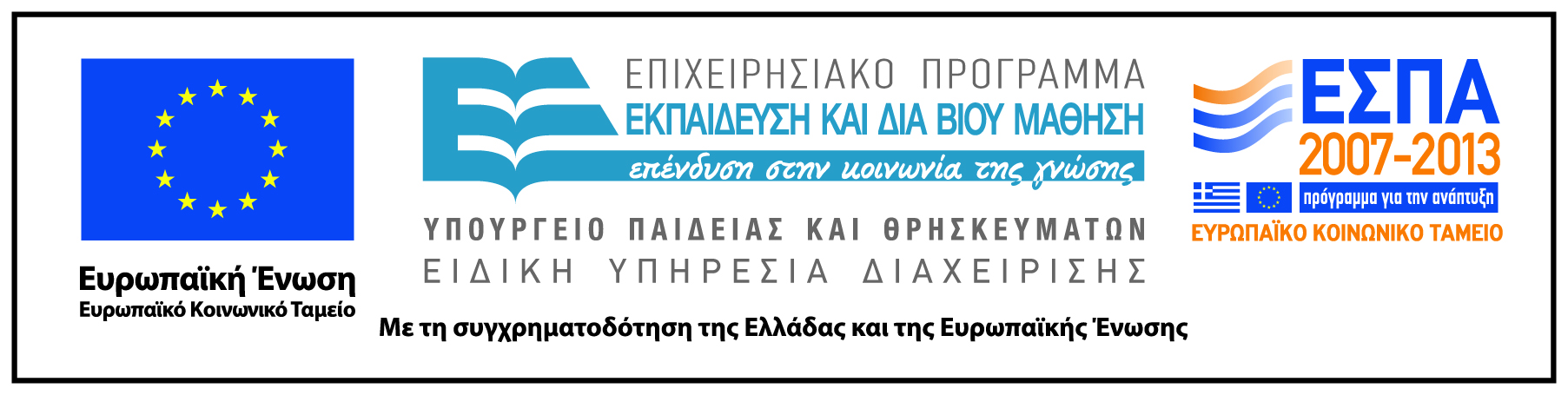 Σημειώματα
Σημείωμα Ιστορικού Εκδόσεων Έργου
Το παρόν έργο αποτελεί την έκδοση 1.0.  
Έχουν προηγηθεί οι κάτωθι εκδόσεις:
Έκδοση διαθέσιμη εδώ. http://eclass.uoa.gr/courses/GS158/
Σημείωμα Αναφοράς
Copyright Εθνικόν και Καποδιστριακόν Πανεπιστήμιον Αθηνών, Χριστίνα Αλεξανδρή. «Υπολογιστική Γλωσσολογία. Multilinguale Mensch-Maschine Kommunikation: Linguistische Aspekte und Anwendungen-2». Έκδοση: 1.0. Αθήνα 2014. Διαθέσιμο από τη δικτυακή διεύθυνση:  http://opencourses.uoa.gr
Σημείωμα Αδειοδότησης
Το παρόν υλικό διατίθεται με τους όρους της άδειας χρήσης Creative Commons Αναφορά, Μη Εμπορική Χρήση Παρόμοια Διανομή 4.0 [1] ή μεταγενέστερη, Διεθνής Έκδοση.   Εξαιρούνται τα αυτοτελή έργα τρίτων π.χ. φωτογραφίες, διαγράμματα κ.λ.π.,  τα οποία εμπεριέχονται σε αυτό και τα οποία αναφέρονται μαζί με τους όρους χρήσης τους στο «Σημείωμα Χρήσης Έργων Τρίτων».
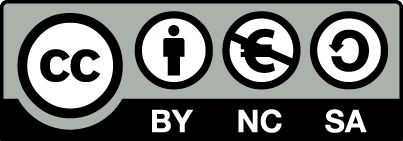 [1] http://creativecommons.org/licenses/by-nc-sa/4.0/ 

Ως Μη Εμπορική ορίζεται η χρήση:
που δεν περιλαμβάνει άμεσο ή έμμεσο οικονομικό όφελος από την χρήση του έργου, για το διανομέα του έργου και αδειοδόχο
που δεν περιλαμβάνει οικονομική συναλλαγή ως προϋπόθεση για τη χρήση ή πρόσβαση στο έργο
που δεν προσπορίζει στο διανομέα του έργου και αδειοδόχο έμμεσο οικονομικό όφελος (π.χ. διαφημίσεις) από την προβολή του έργου σε διαδικτυακό τόπο

Ο δικαιούχος μπορεί να παρέχει στον αδειοδόχο ξεχωριστή άδεια να χρησιμοποιεί το έργο για εμπορική χρήση, εφόσον αυτό του ζητηθεί.
Διατήρηση Σημειωμάτων
Οποιαδήποτε αναπαραγωγή ή διασκευή του υλικού θα πρέπει να συμπεριλαμβάνει:
το Σημείωμα Αναφοράς
το Σημείωμα Αδειοδότησης
τη δήλωση Διατήρησης Σημειωμάτων
το Σημείωμα Χρήσης Έργων Τρίτων (εφόσον υπάρχει)
μαζί με τους συνοδευόμενους υπερσυνδέσμους.
Σημείωμα Χρήσης Έργων Τρίτων (1/3)
Το Έργο αυτό κάνει χρήση των ακόλουθων έργων:
Εικόνες/Σχήματα/Διαγράμματα/Φωτογραφίες
Εικόνα 1: Chikushi Tetsuya, News anchorman, TBS news program “News 23″, TBS, Japanhttp://kojaproductions.wordpress.com/2008/11/07/, Copyright: kojaproductions.com
Εικόνα 2: George Alagiah, BBC newsreader,  BBC, UK http://news.bbc.co.uk/2/hi/entertainment/4390430.stm/2005/10/30, Copyright: BBC
Σχεδιάγραμμα 3: Alexandris, C. (2010): Linguistik und ihre Anwendungen in derComputerlinguistik: Ein Arbeitsbuch, Athens, Papasotiriou. (Students book,in German) Copyright: Alexandris
Σημείωμα Χρήσης Έργων Τρίτων (2/3)
Σχεδιάγραμμα 4: Alexandris, C. (2010): Linguistik und ihre Anwendungen in derComputerlinguistik: Ein Arbeitsbuch, Athens, Papasotiriou. (Students book, in German) Copyright: Alexandris
Εικόνα 5: Indian Express, Indian woman in a call center, http://archive.indianexpress.com/news/us-house-introduces-callcentre-bill-targets-india-job-market/890034/ 2012/12, Copyright: Indian Express
Εικόνα 6: Hutchins, J, 2007, Milestones in the history of machine translation, Topical Problems of Theoretical and Applied Linguistics http://www.hutchinsweb.me.uk/SUSU-2007-1-ppt.pdf  Presentation at the conference “Current issues in theoretical and applied linguistics” 11 December 2007, Copyright South Ural State University, Chelyabinsk
Εικόνα 7: Small business plans and ideashttp://www.emass2010.com/wireless-phone-technology-improve-business-ability.html/a-man-calling123 Copyright: Small business plans and ideas
Σημείωμα Χρήσης Έργων Τρίτων (3/3)
Το Έργο αυτό κάνει χρήση των ακόλουθων έργων:
Πίνακες